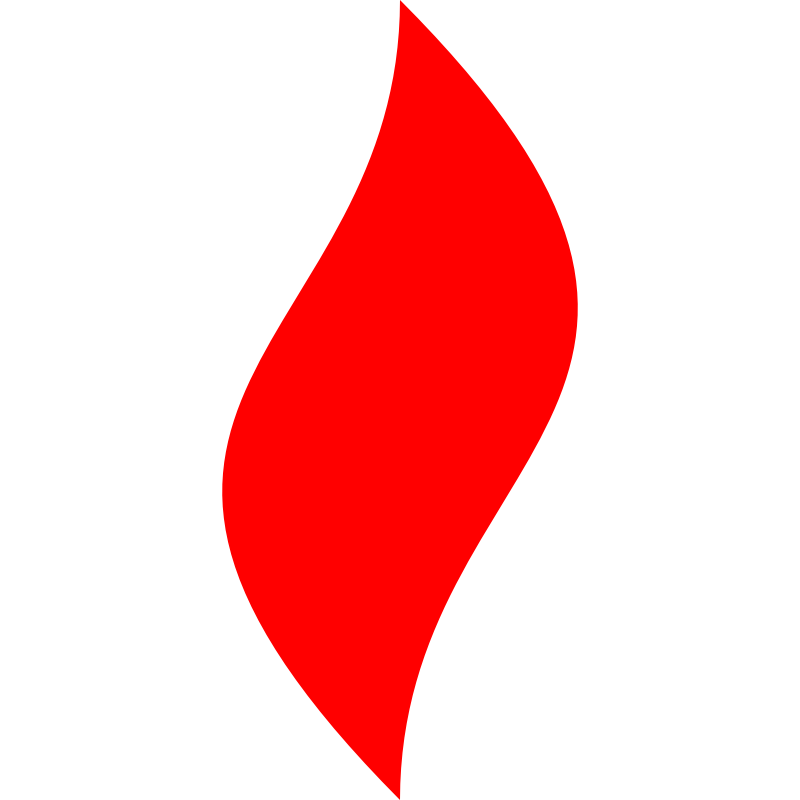 点燃
品牌私域运营中心
移动绑号流程复盘
   部门：运营商事业部   
姓名：陈妃端
花名：泰坦
最专业的品牌私域运营服务商
帮你管理最有价值的用户资产
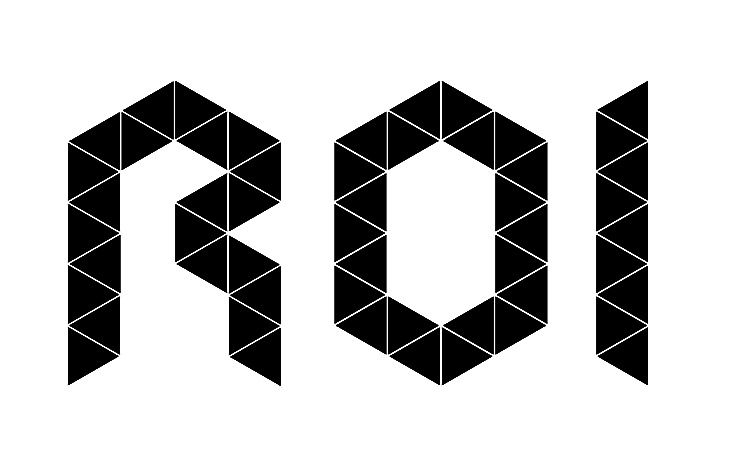 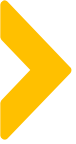 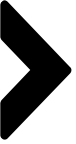 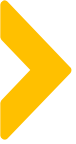 目录
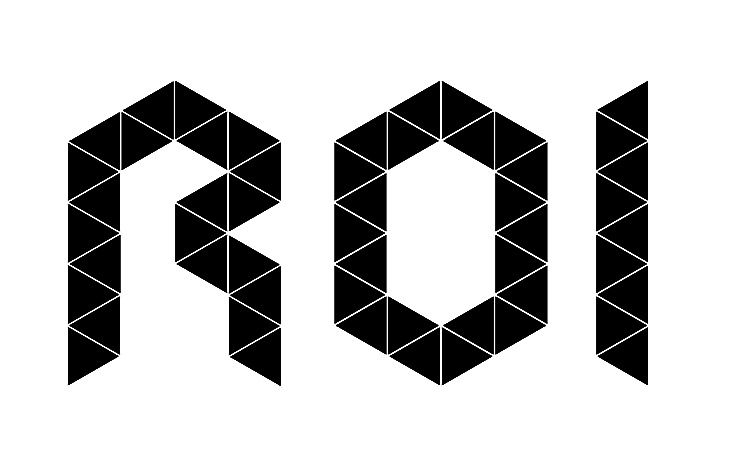 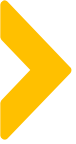 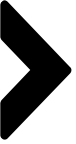 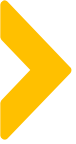 讨论：
讨论：获取客户号码的重要性？
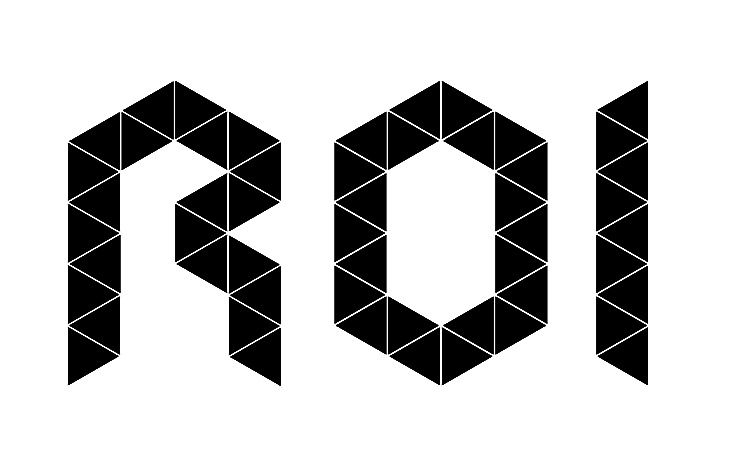 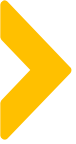 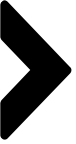 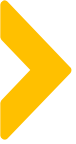 获取客户号码的重要性？
留住精准客户联系方式的重要性。

消费者信息安全会让未来号码获取更难。

在移动，重点为了挖掘客户需求。
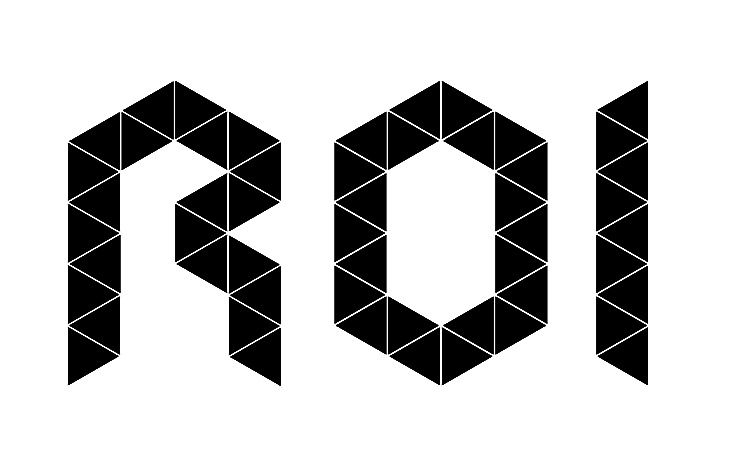 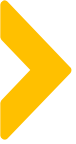 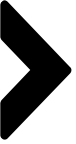 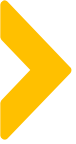 案例概述
吸粉阶段
绑号阶段
转化阶段
吸粉场景/触点

吸粉流程

吸粉产品

吸粉物料

吸粉话术
绑号的作用

绑号的方式

绑号的触点

绑号的产品及话术
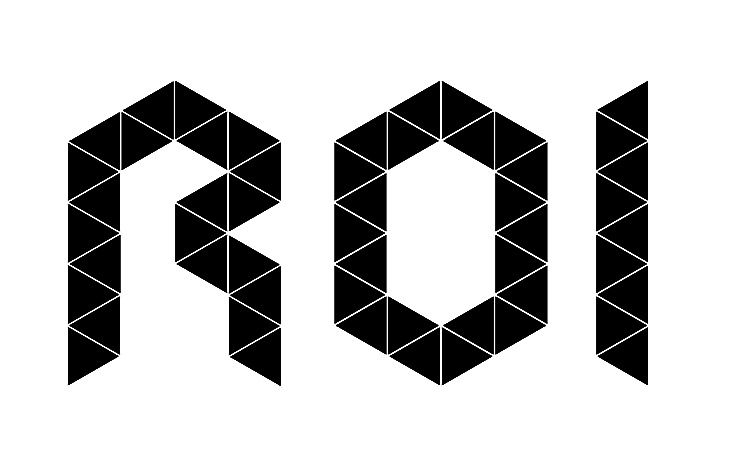 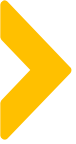 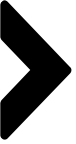 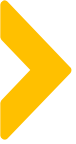 案例概述
绑号的作用
01
精准营销
提高渗透率
客户行为控制
客户数据共享
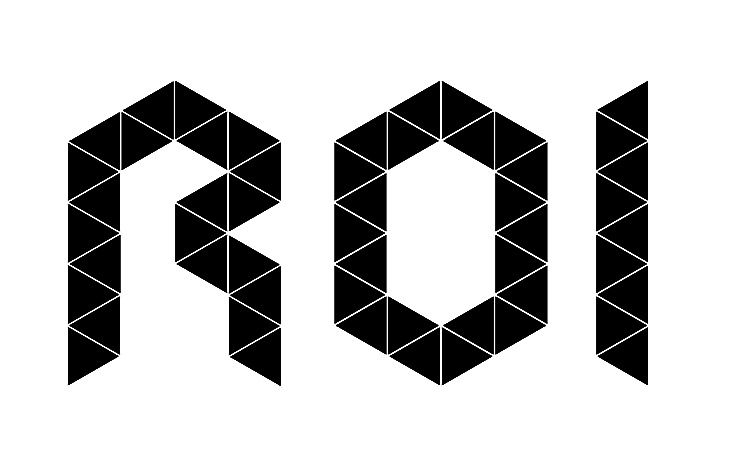 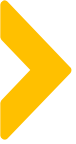 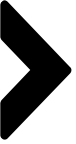 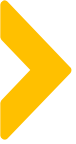 案例概述
精准营销
通过移动原有客户大数据，匹配企微粉丝进行打标签，从而洞察客户需求。
01
客户数据共享
累计消费标签，更加精准跟踪客户消费习惯，并可在移动多平台共享消费者信息资源。
04
提高渗透率
每个地市移动主通客户数都非常多，移动号码量的占比约70%以上，通过企微的号码量/主通客户数，能判断出该市哪些区域粉丝的活跃性，从而针对性做精准营销。
02
客户行为控制
通过移动手机号，可以查询到客户以往的消费行为；也可以设置产品的时候，圈定白名单或黑名单客户。
03
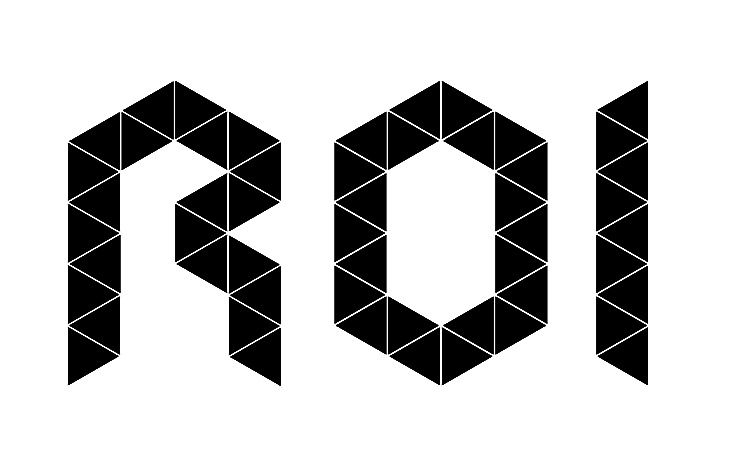 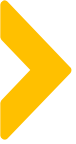 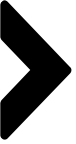 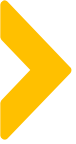 案例概述
绑号的方式
02
会员卡获取
助理红包获取
手动备注获取
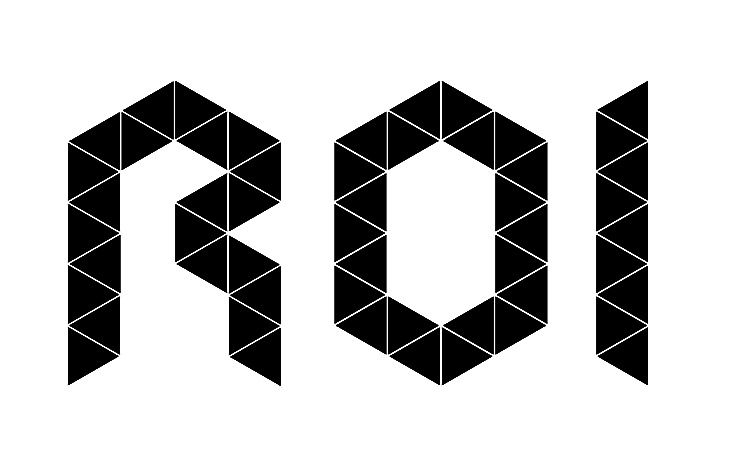 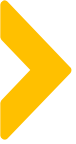 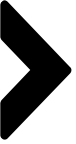 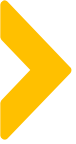 案例概述
会员卡获取
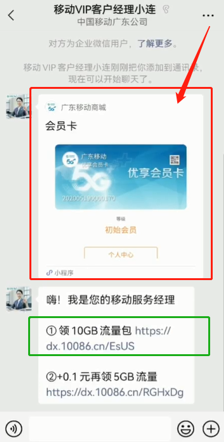 优点：粉丝不需要填手机号码、一键获取手机号。
缺点：领取后，粉丝不能直接获取到优惠利益。
01
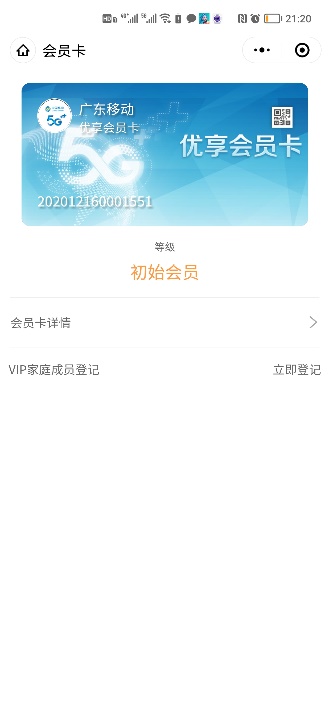 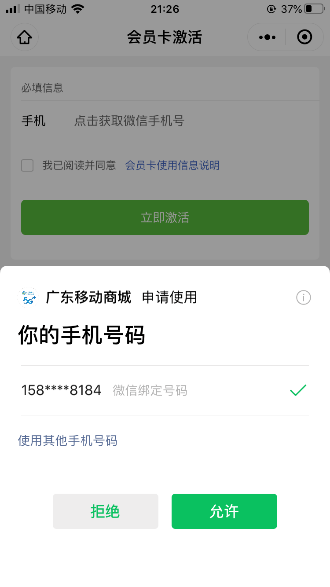 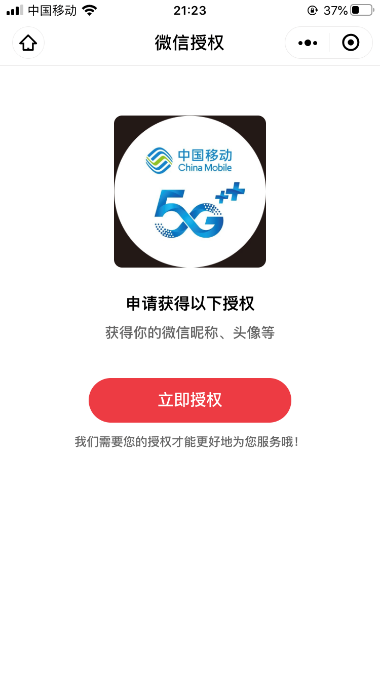 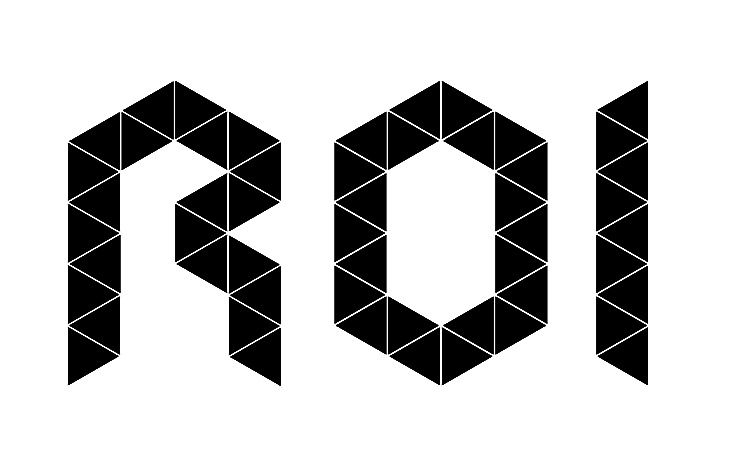 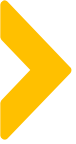 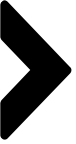 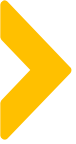 案例概述
助理红包获取
优点：粉丝通过输入手机号验证码领取优惠同时，系统自动获取。
缺点：虽然也是领优惠，但不能同时作为业务量，如果需要开首单，
           还要另外开多一个链接，粉丝容易混淆。
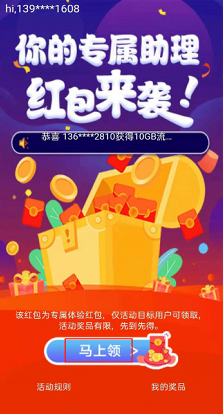 02
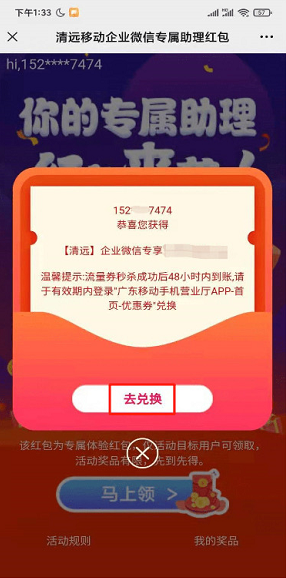 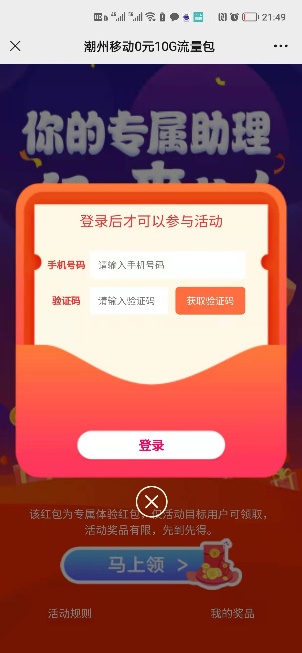 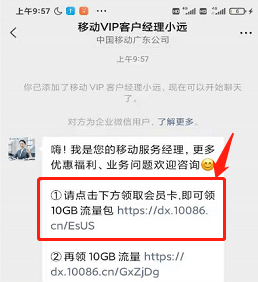 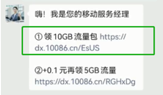 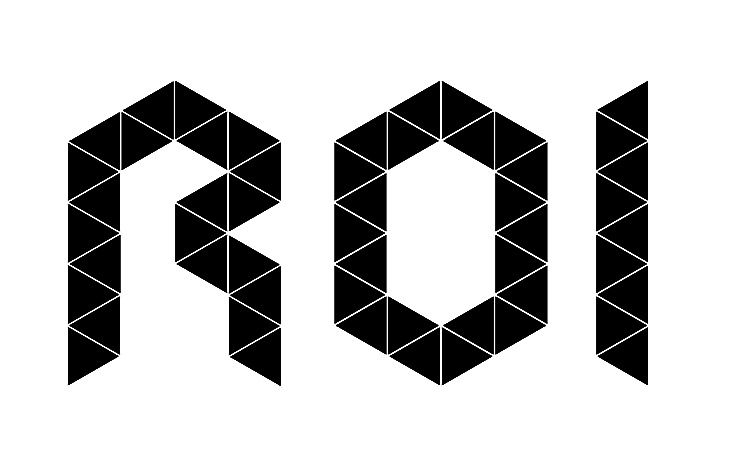 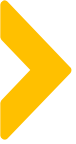 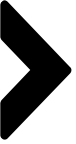 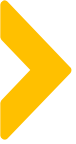 案例概述
手动备注获取
优点：粉丝不需要填手机号码、一键获取手机号。
缺点：领取后，粉丝不能直接获取到优惠利益。
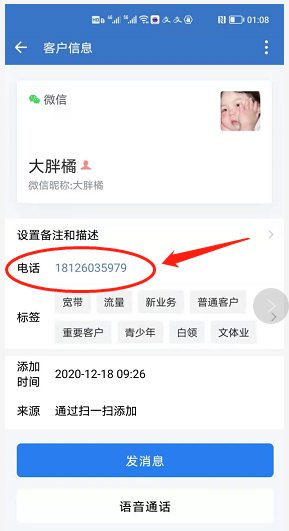 03
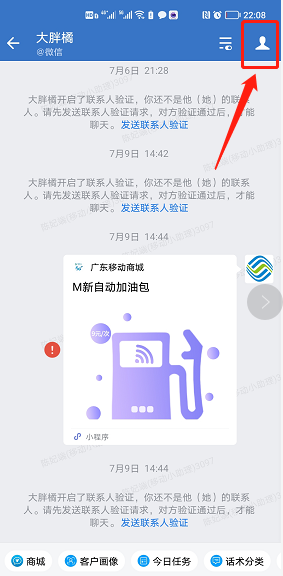 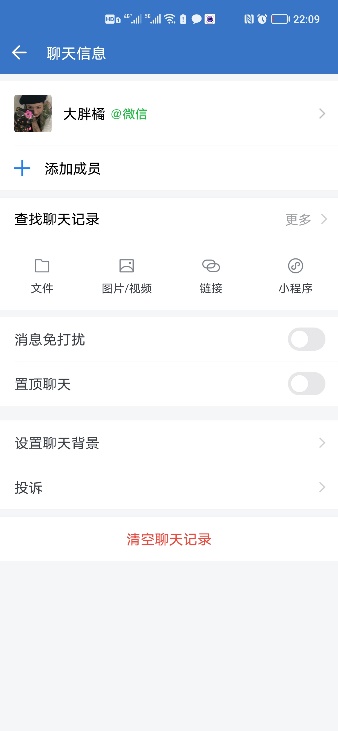 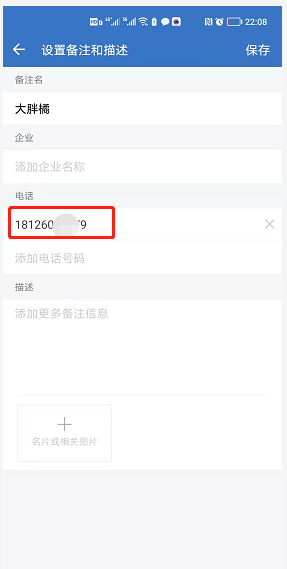 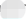 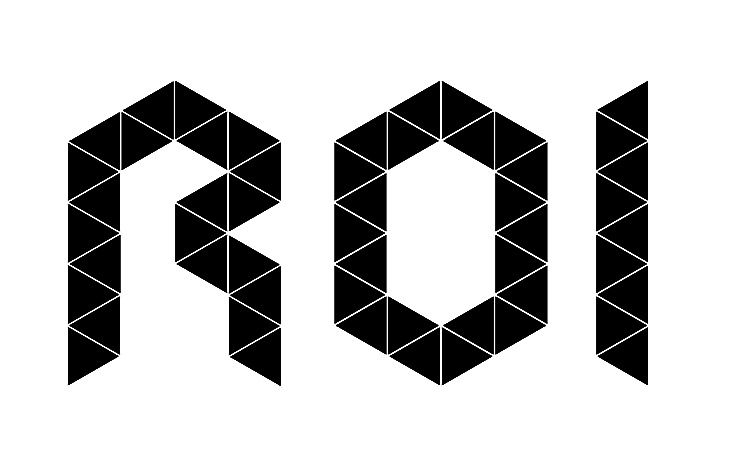 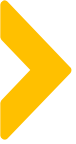 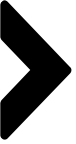 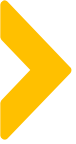 案例概述
绑号的触点
03
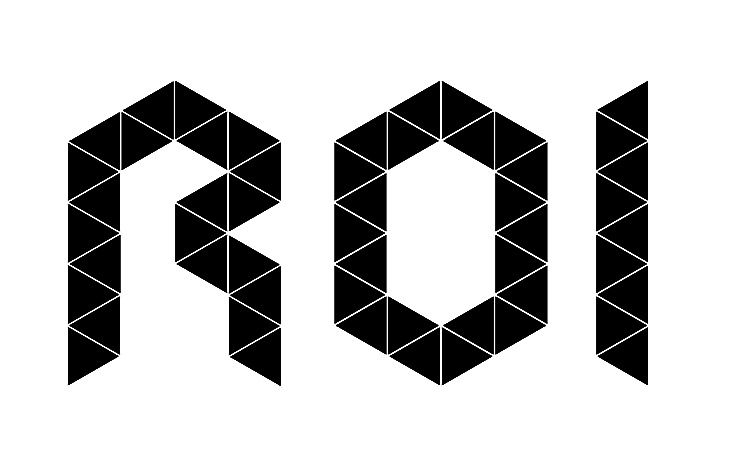 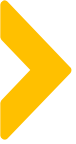 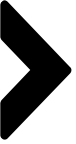 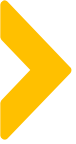 案例概述
助理红包
会员卡
线上引流（仅绑号）/ 线下渠道
线上引流（绑号+开首单） / 线下渠道（绑号+线下开首单）
绑号
触点
手动备注
行销、随销场景（上门服务）、客户1V1服务
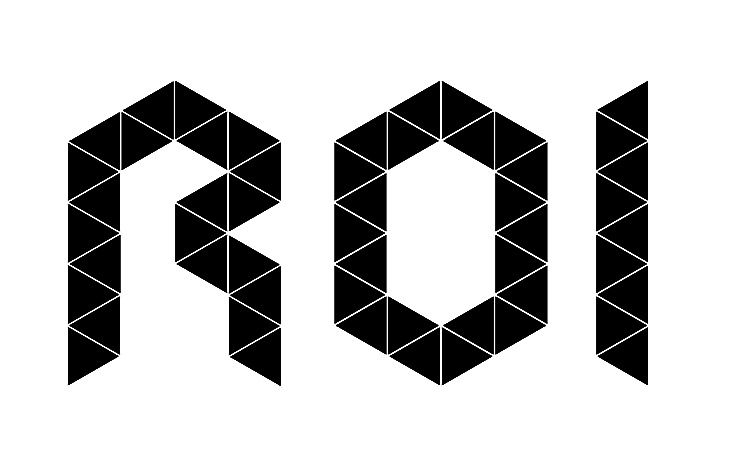 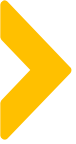 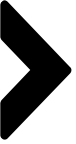 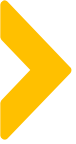 案例概述
绑号的产品及话术
04
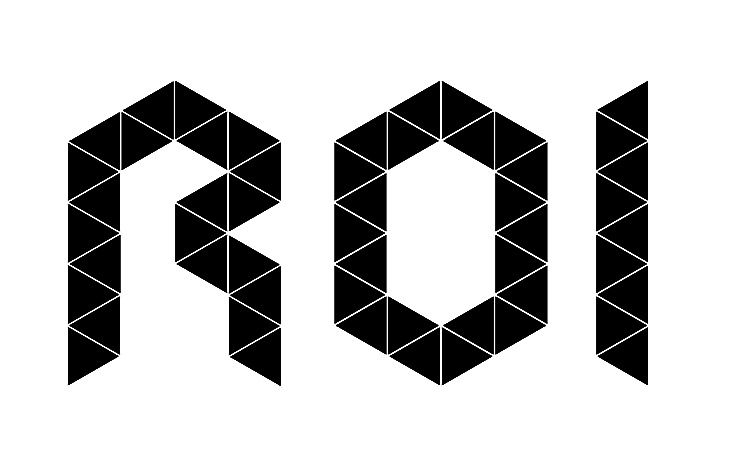 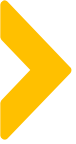 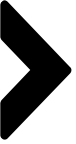 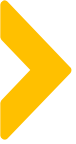 案例概述
助理红包产品： 低价值(短平快)业务为主
绑号率70%以上
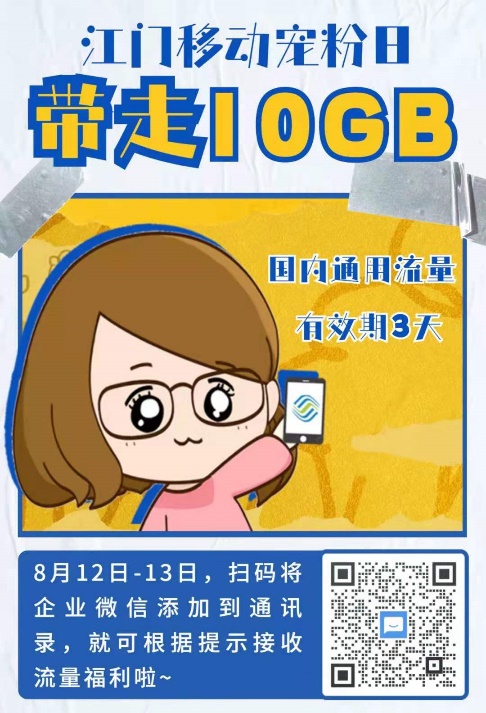 助理红包：
0元10GB7天流量包
0元5GB3天流量包
0元3GB3天流量包
10元消费红包
······
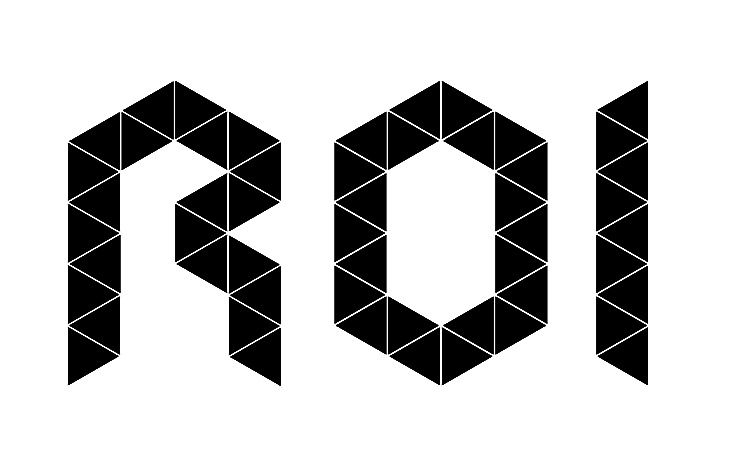 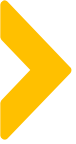 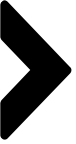 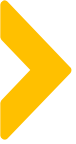 案例概述
吸粉绑号话术：
绑号率：60-75%
话题型
互动型
直接型
你我同心，反诈同行！杜绝一切电信网络诈骗！嗨！我是您的移动服务经理，感谢您下载国家反诈中心APP，现赠送10GB7天流量给您，点击链接进行领取https://dx.10086.cn/EsUS
嗨，尊贵的佛山移动用户!
送您移动大礼包一份
点击小程序领取会员卡
领取成功后发送“1”

给我当前咨询的朋友比较多，看到马上会回复
嗨！我是您的移动服务经理，小小心意为您奉上。
①领0元10GB7天流量包https://dx.10086.cn/EsUS
②38元套餐以上再领10GB新春包https://dx.10086.cn/ucfLEA
嗨！我是您的移动服务经理领10GB流量包https://dx.10086.cn/EsUS
活动型
亲亲～ 我是您的专属微管家！送您两份见面礼（红包+流量）！留意我的动态，关注更多福利和优惠！敬请期待哟~10元
消费红包：https://dx.10086.cn/u9YCCw2G
流量：
https://dx.10086.cn/GVwDCw
嗨！我是您的江门移动福利官，
本周超级星期四福利又来啦，领取10GB流量包https://dx.10086.cn/0JMFNV7b

领取后，再享2G流量+400G云盘限时优惠，办理请扣“1”
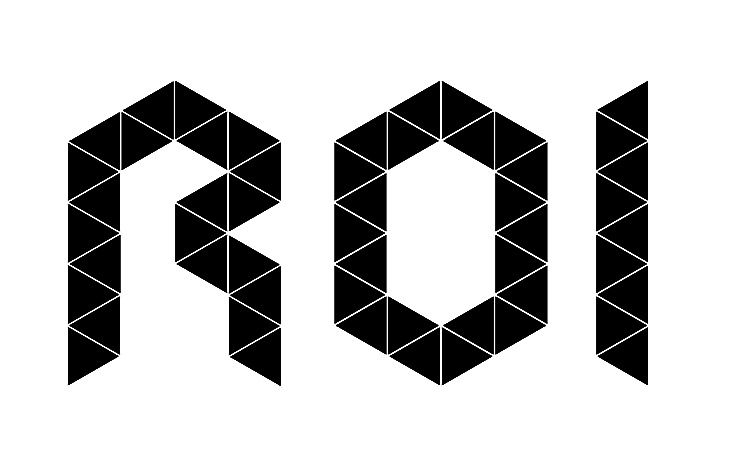 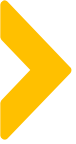 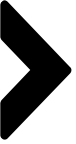 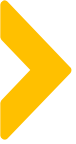 案例中亮点及可复用的点
通过会员卡（会员注册）、助理红包等方式进行捆绑号码。

根据不同触点，制定捆绑方式。

吸粉+绑号+开首单可同时进行。
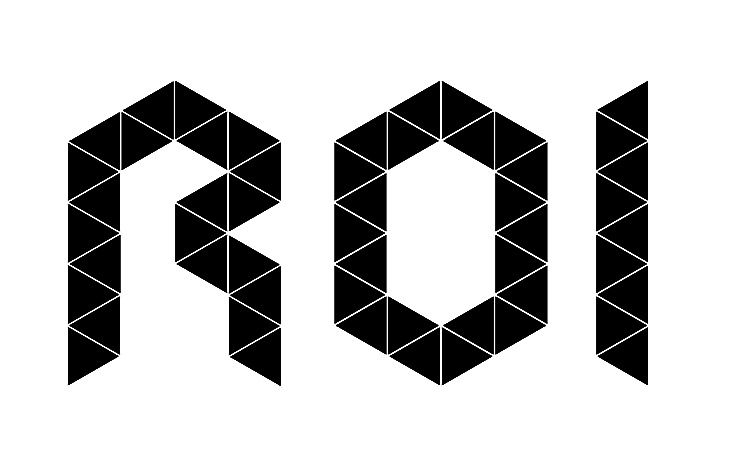 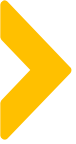 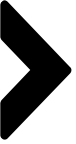 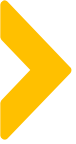 针对案例的延伸思考及讨论：
对于分散运营中（社会渠道）不易管控的情况下，怎样进行更高效率的提高他们的存量粉丝捆绑号码率？

存量未绑号的粉丝，前期吸粉进来没有标签，做捆绑号码时有一定的困难，并且能进行互动的，大部分是年轻客群。
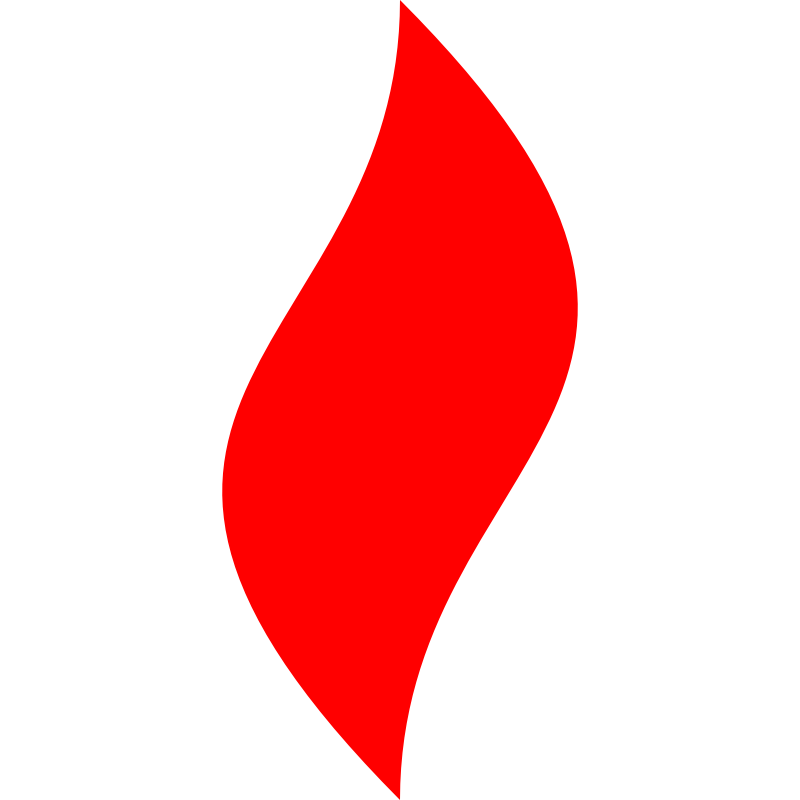 点燃
品牌私域运营中心
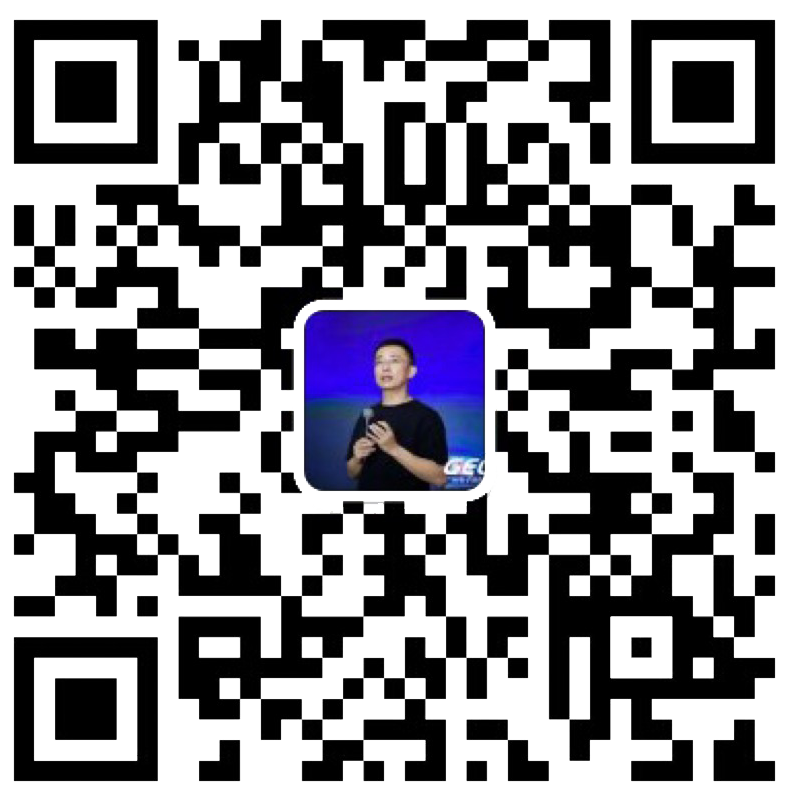 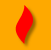 最专业的品牌私域运营服务商
帮你管理最有价值的用户资产
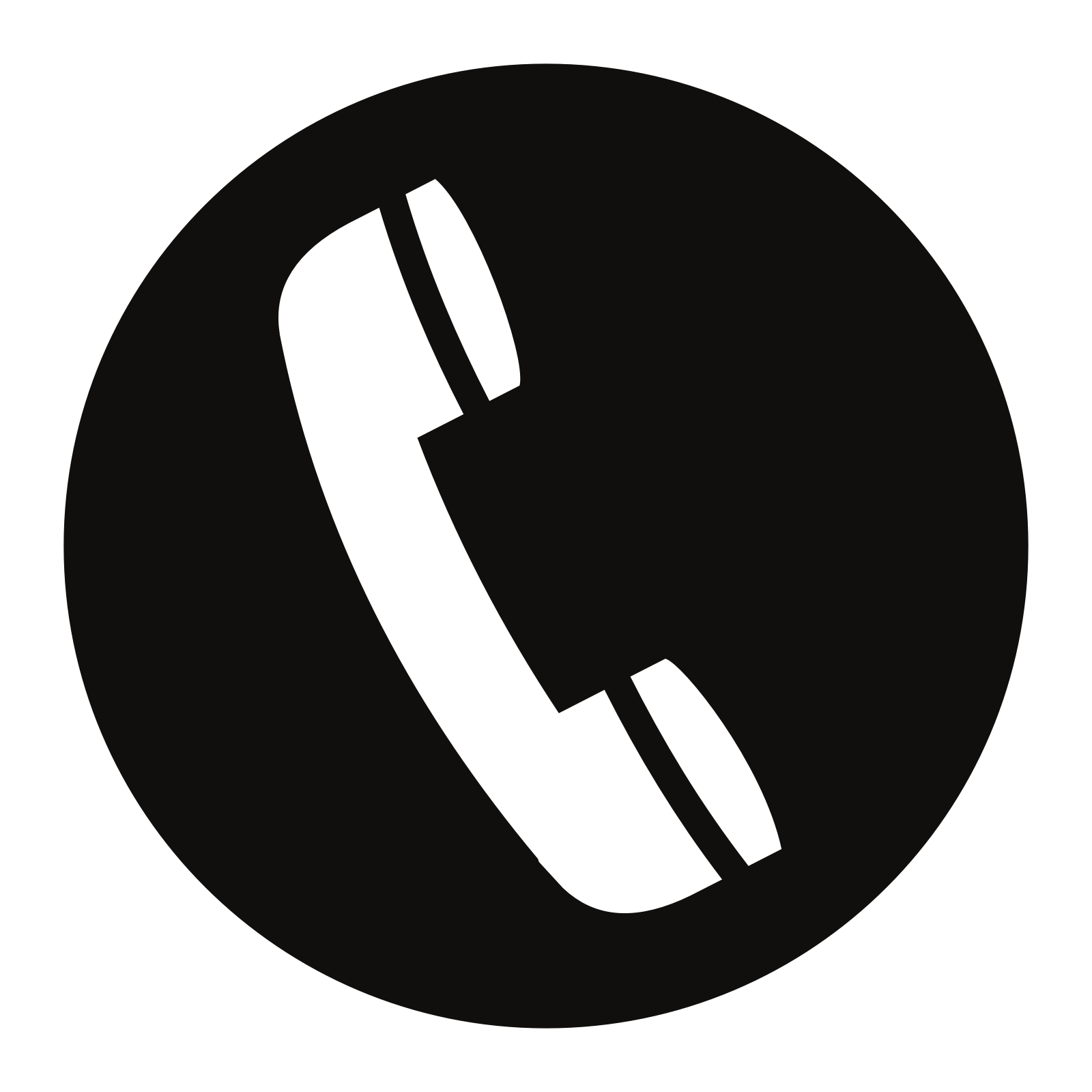 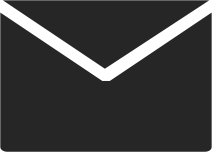 Wei Zi Jun
+86   139  0227  0098
WeChat
510970969@qq.com